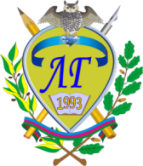 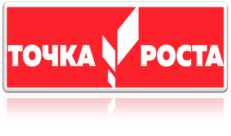 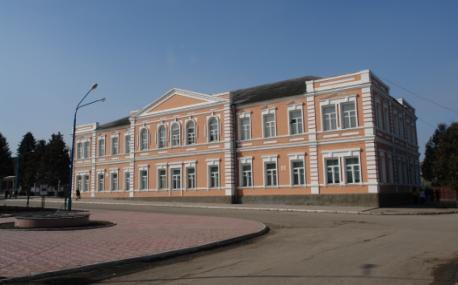 Центр образования гуманитарного и цифрового профилей «Точка роста»
на базе МБОУ гимназии 
станицы Ленинградской
Сетевое взаимодействие в рамках проектной деятельности 
в условиях инженерного образования 
(из опыта работы)
1
МБОУ гимназия
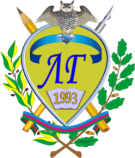 УСЛОВИЯ:
определены  учителя, владеющие техникой данного вида 
деятельности и готовые к такой работе
имеется банк  тем  проектов, что позволяет обеспечить систему 
выбора для обучающихся конкретного направления работы
Для  эффективной
 социализации учащихся
 через проектную 
и  исследовательскую 
деятельность
выстроенная система сопровождения проектирования, 
созданы внутренние стандарты оценки работы учащихся
изданы необходимые документы, регламентирующие 
организацию учебно-исследовательской и проектной деятельности:
основные образовательные программы ООО и СОО
решения педсоветов от 08.11.2013 г. № 2 и 01.10.2018 г № 2
положение об  организации учебно - исследовательской 
и проектной деятельности учащихся МБОУ гимназии
приказы по МБОУ гимназии на всех этапах работы над проектами
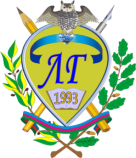 МБОУ гимназия
ТИПЫ ПРОЕКТОВ УЧАЩИХСЯ
УЧЕБНО – 
ИССЛЕДОВАТЕЛЬСКИЕ
ИНЖЕНЕРНЫЕ
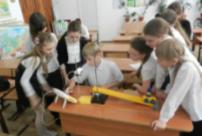 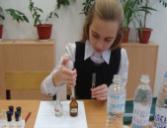 СОЦИАЛЬНЫЕ
ПРИКЛАДНЫЕ
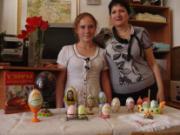 РОЛЕВЫЕ
ИГРОВЫЕ
ИНФОРМАЦИОННЫЕ
МБОУ гимназия
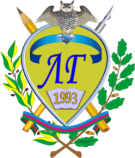 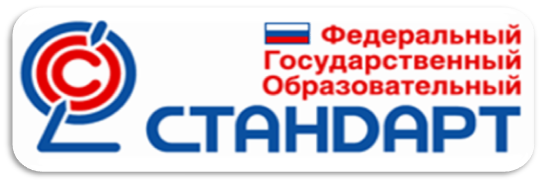 Среднее общее образование
Профильное  обучения
Ленинградский учебный центр
Сетевое взаимодействие
технологический профиль инженерно-математической направленности ;
гуманитарный профиль социально-педагогической направленности;
естественно-научный профиль химико-биологической направленности
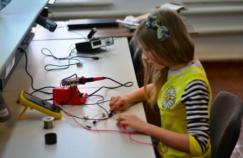 Станция юных техников
4
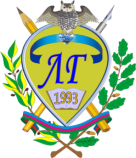 Численность учащихся в профильных группах
5
МБОУ гимназия
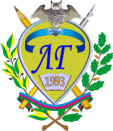 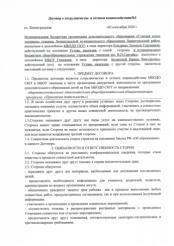 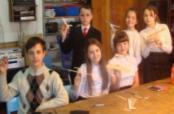 6
«Инженерные каникулы»
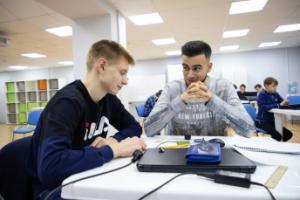 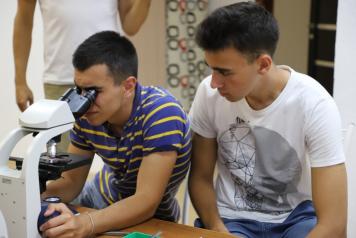 Хакатон
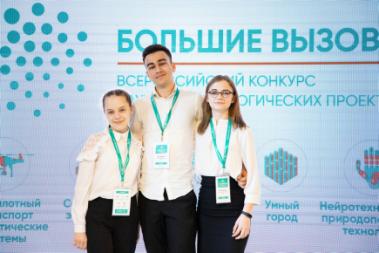 "Леонардо"
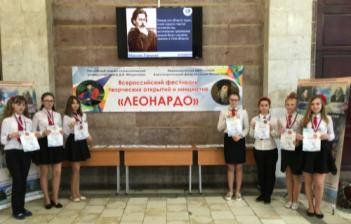 «Большие вызовы»
7
Мы должны сделать школу местом для взращивания уникальных творческих людей, ведь будущее начинается сегодня!
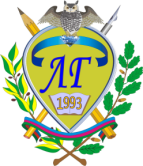 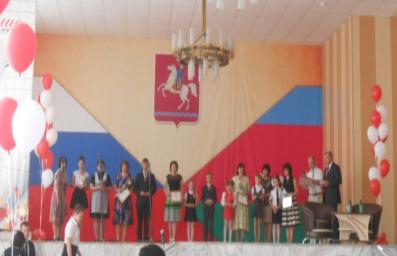 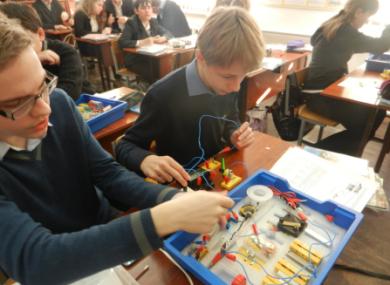 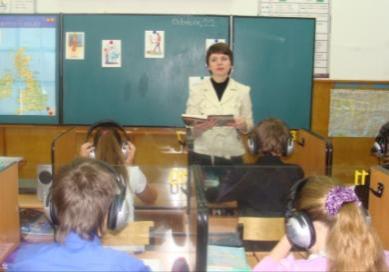 8